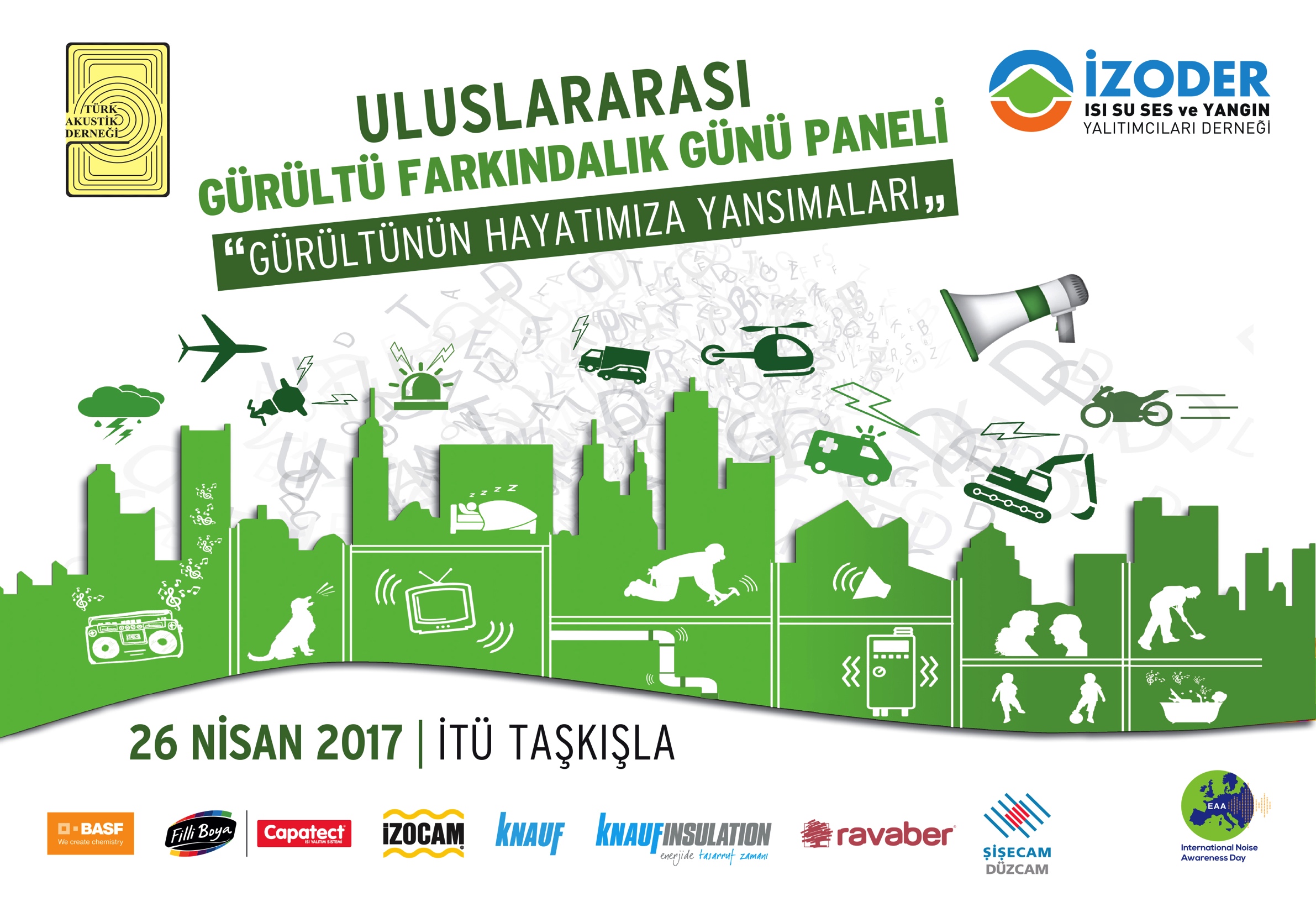 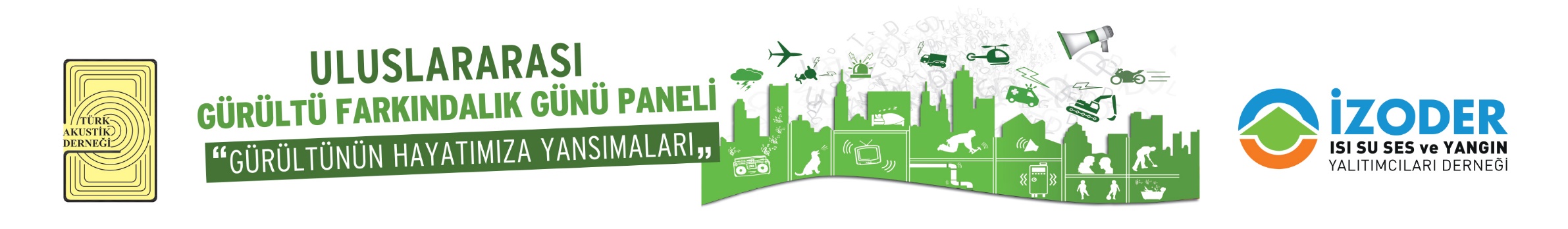 Atila ERENLER
Çevre ve Şehircilik Bakanlığı Mesleki Hizmetler Genel Müd. Yrd.
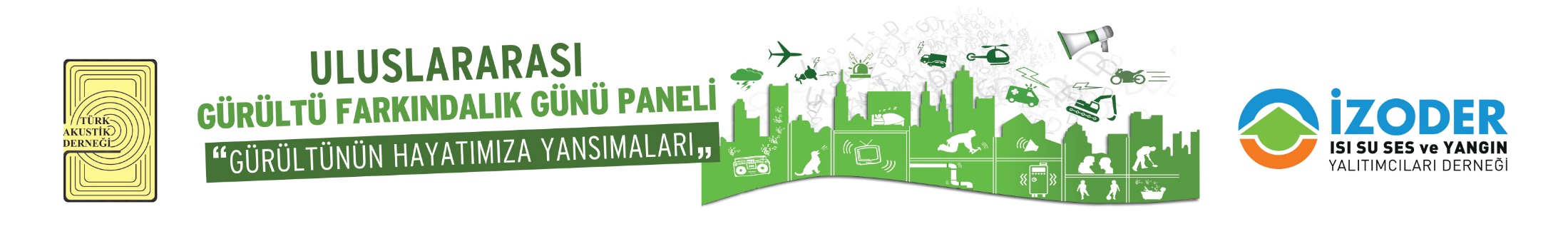 Sunum planı
Ülkemizde yapı mevzuatı
Yapı malzemeleri ve ses yalıtımı
Yapıların gürültüden korunması
3
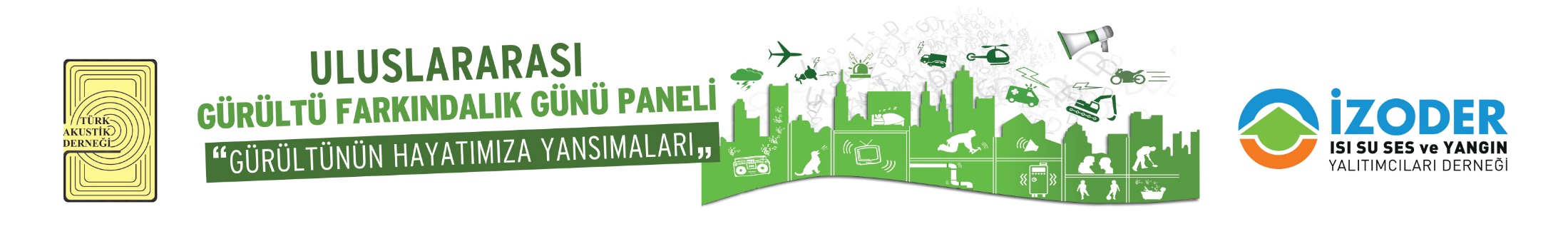 Yapı Sektörü
350 binden fazla kayıtlı müteahhit
2.000’e yakın yapı denetim kuruluşu
30.000 civarında denetçi   
70.000 civarında şantiye şefi
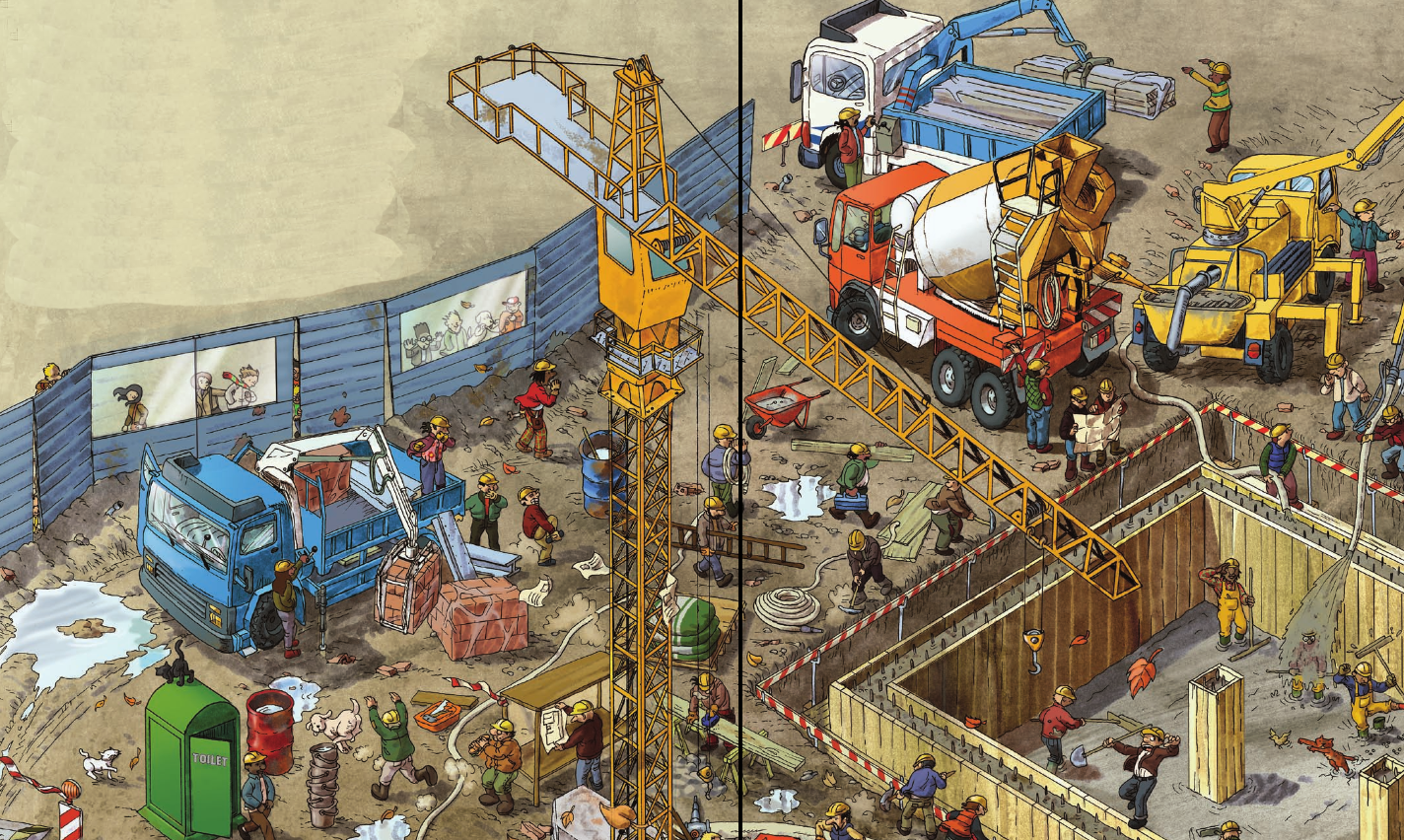 4
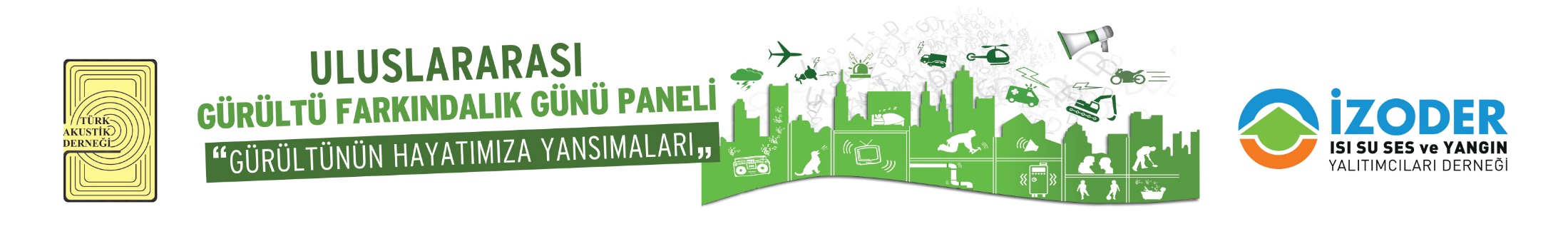 ulaşım
yapılaşma
şehirleşme
Tarım alanları
Korunan
 alanlar
Yapı(laşma) mevzuatı temel esaslar(Less is More)
Zamanımızın %90’ı binalarda geçiyor
Amaç: Asgari güvenlik, koruma
Proje büyüklükleri ile orantılı, diğer mevzuatla uyumlu, şeffaf, açık-anlaşılabilir, uygulanabilir.
Yöntemler
Performansa dayalı (olasılık)
Kesin yöntemler (reçete)
Tam kabul
Kısmi kabul/deney
Çevre
5
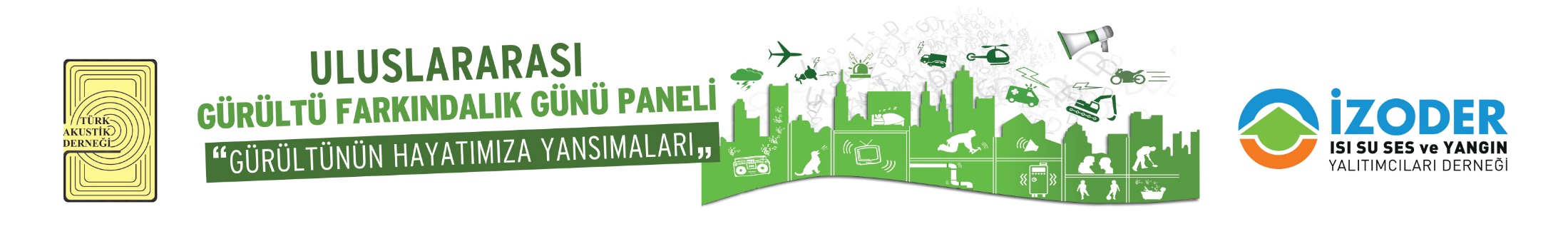 Yapı Malzemeleri Yönetmeliği 305/2011/AB
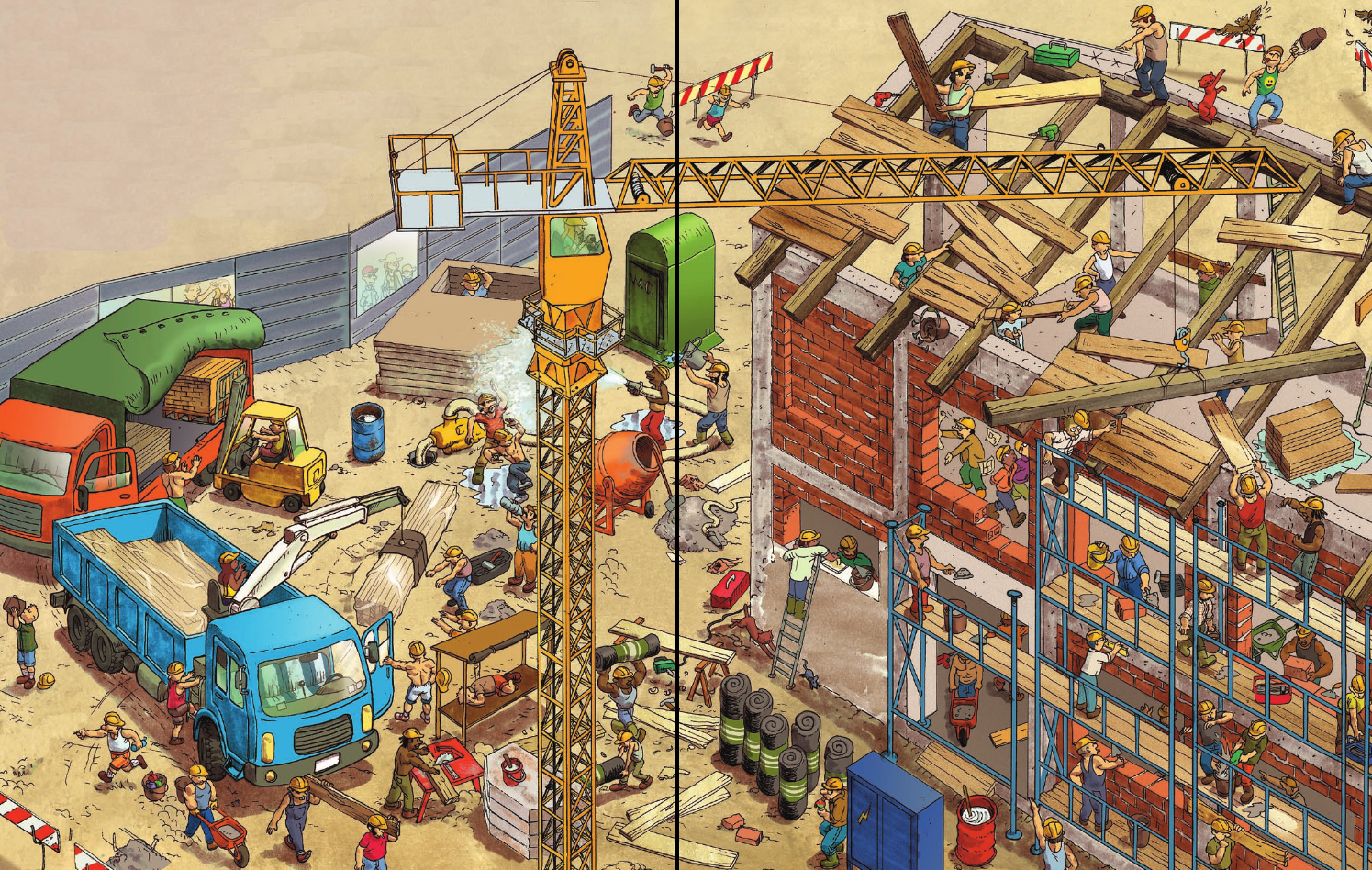 450’den fazla hEN
Mekanik dayanım ve stabilite
Deprem Y, TS 500..
Enerjiden tasarruf ve ısı muhafazası
Binalarda Enerji Performans Y, TS 825
Yangın durumda emniyet
Yangın Y
Hijyen, sağlık ve çevre
Kullanımda erişilebilirlik ve güvenlik
Gürültüye karşı koruma
Doğal kaynakların sürdürülebilir kullanımı
LCA, Yeşil bina, eco-etiket….
6
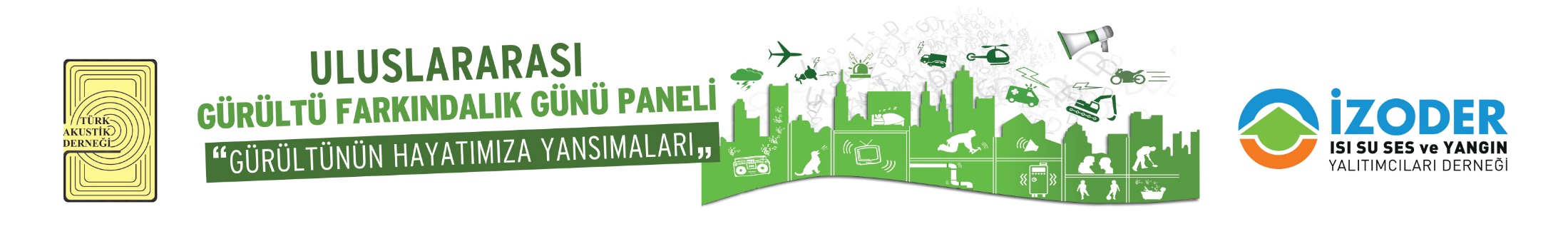 Binalarda Ses Yalıtımı ve Gürültü Kontrolü Yönetmelik Taslağı
İçerik
Tasarım
Kullanım amacı, gürültü kaynakları, akustik uzman/sertifika programları
Malzeme - İşçilik
Sistem performansı, denenmiş detay, deney, akustik beyan
Denetim
Kontrol föyleri, yalıtım vizesi, yerinde test
Kapsam (yeni/esaslı tadilat)
Konut
Eğitim yapıları
Sağlık yapıları
Kapsam dışı
Özel akustik tasarım
7
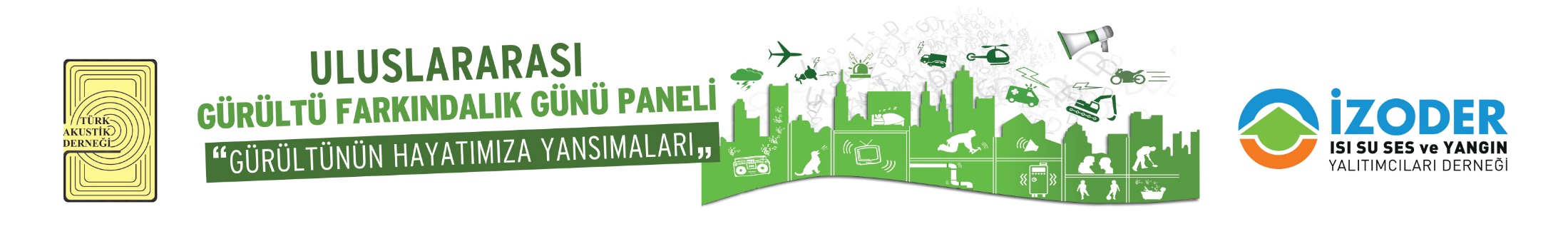 Akustik Proje
İmar mevzuatı ilişkisi

Mimari akustik rapor
Bodrum katı ve çatı arası dışında en çok dört katlı konutlar 
Akustik proje (akustik uzman)
Kamuya açık mekanların bulunduğu ve farklı kullanımları içeren binalar, 
Konser ve dinleme salonları gibi özel akustik tasarım gerektiren kullanımları içeren binalar
A veya B akustik performans sınıfını hedefleyen binalar
8
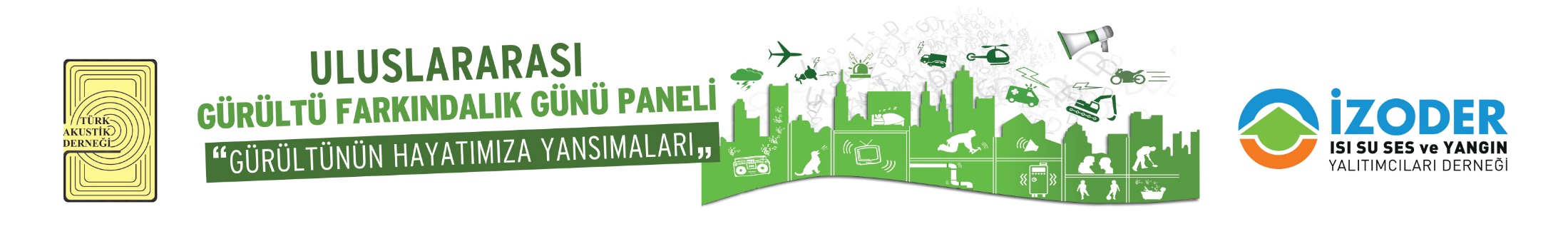 Akustik Uzmanlık Sertifika Programı
C1-  Bina Akustiği Sertifika Programı Süreleri 
C1-A  Temel Bina Akustiği Kavramları-38 Saat
C1-B Bina Akustiği Hesaplamaları-38 Saat
C1-C Bina Akustiği Ölçümleri - 40 Saat  Önşart: C1-A ve C1-B’yi almış olmak
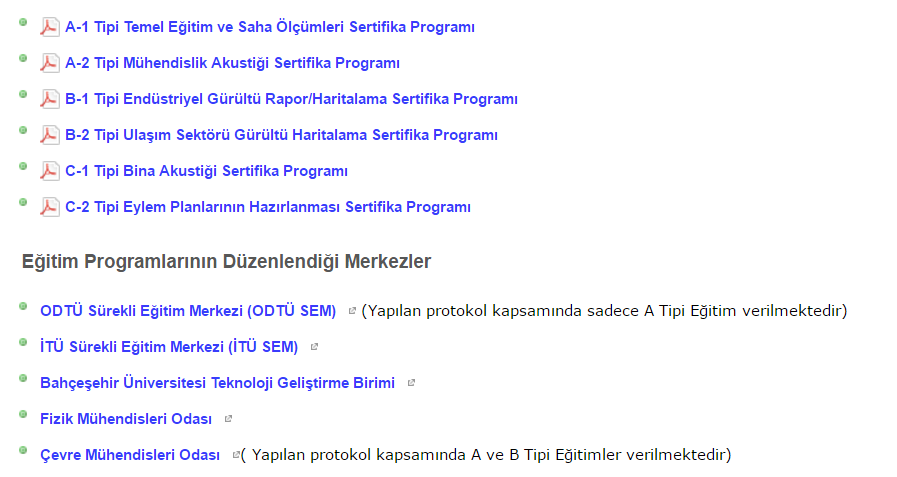 9
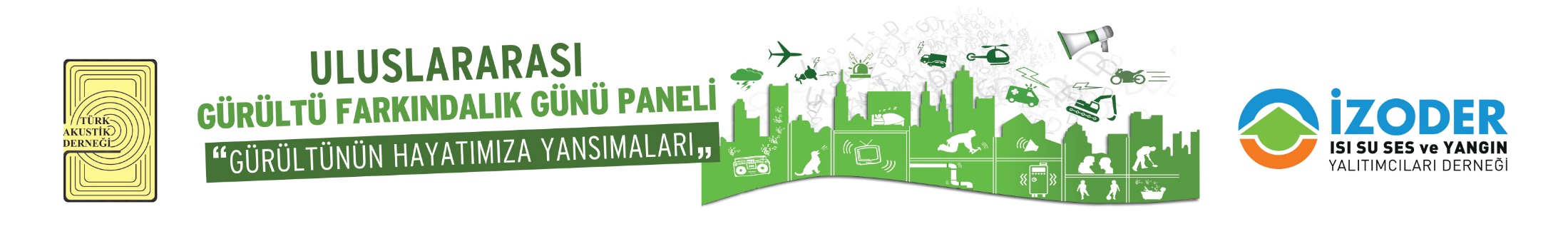 Malzeme deneyleri/beyan (DoP)
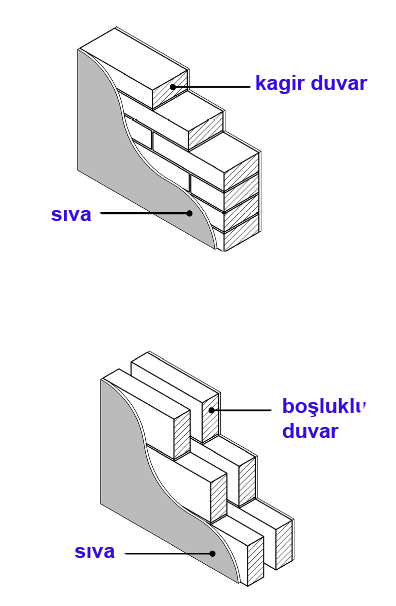 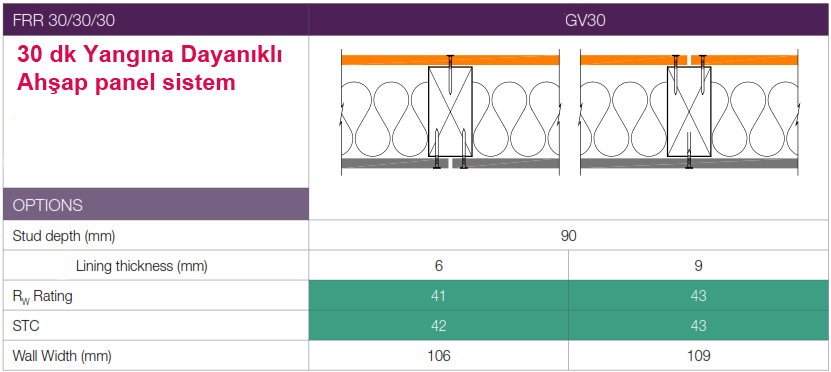 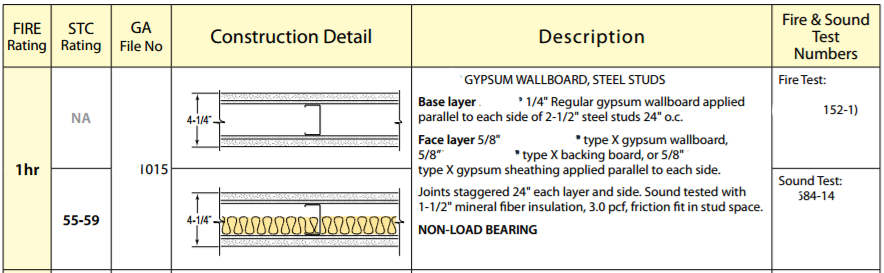 10
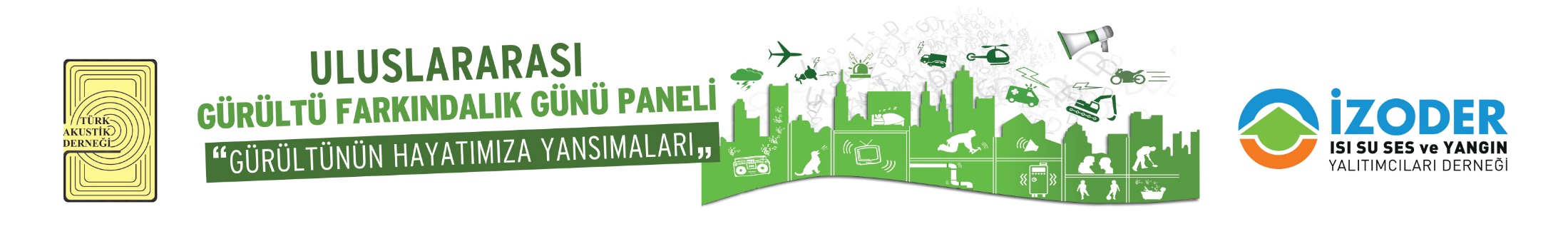 Yapı malzemeleri belgelendirme süreçleri
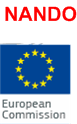 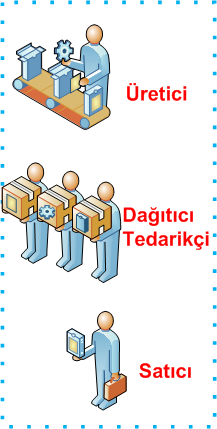 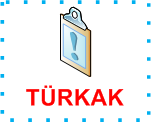 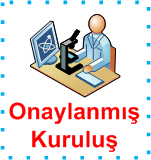 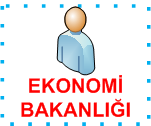 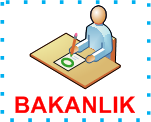 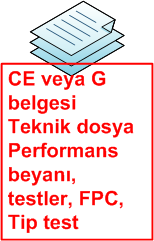 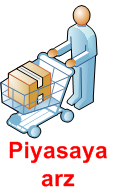 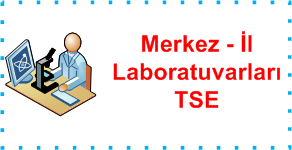 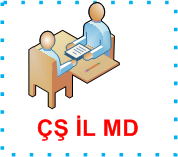 11
Piyasa gözetim ve denetimi
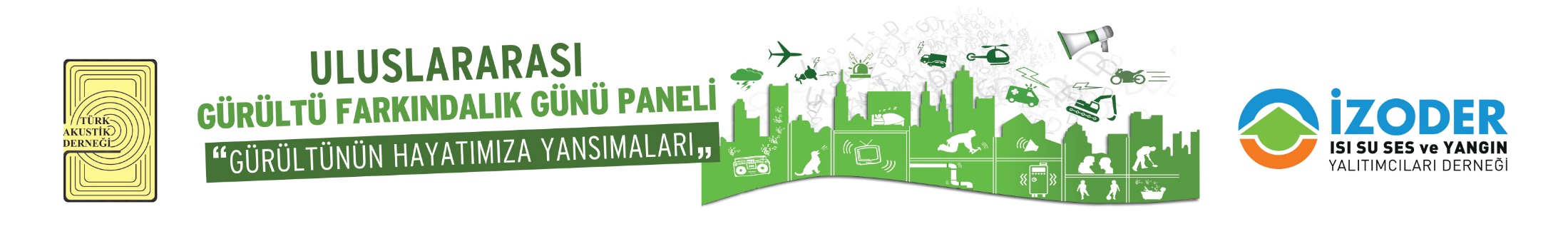 Son sözler
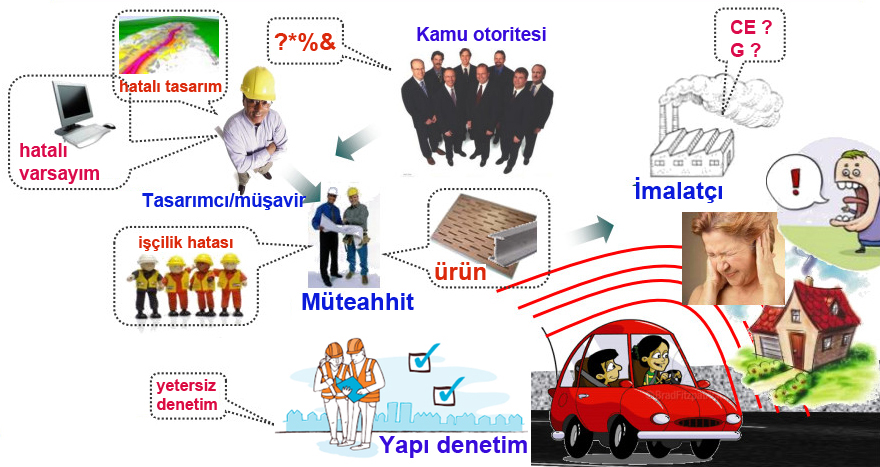 12
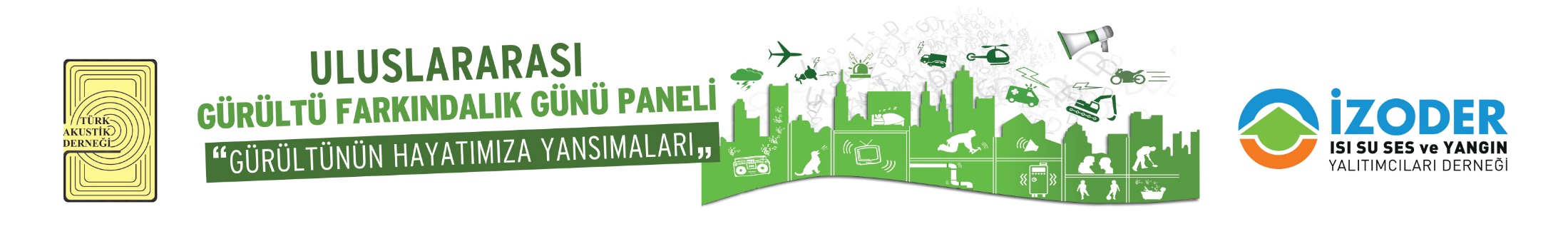 İlginiz için teşekkürler…
13
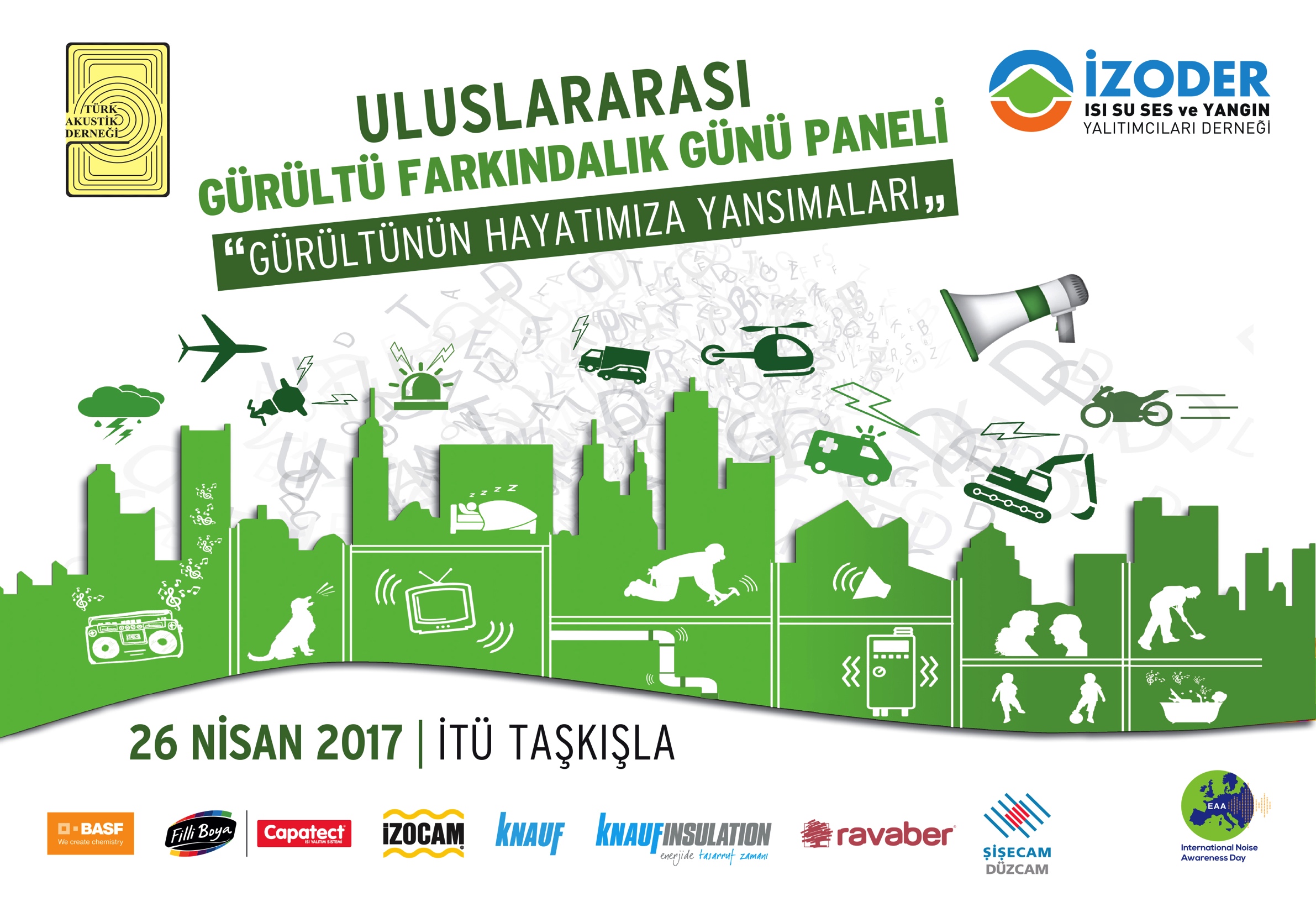